Õpetajate tulevikupädevused muutuval haridusmaastikul
Kristi Klaasmägi
13.10.2023
Maastik on inimese ühest punktist avanev vaade või panoraam, nähtav sektor loodusest.
                     Hansar 2002
Cynefin raamistik
Dave Snowden 1999
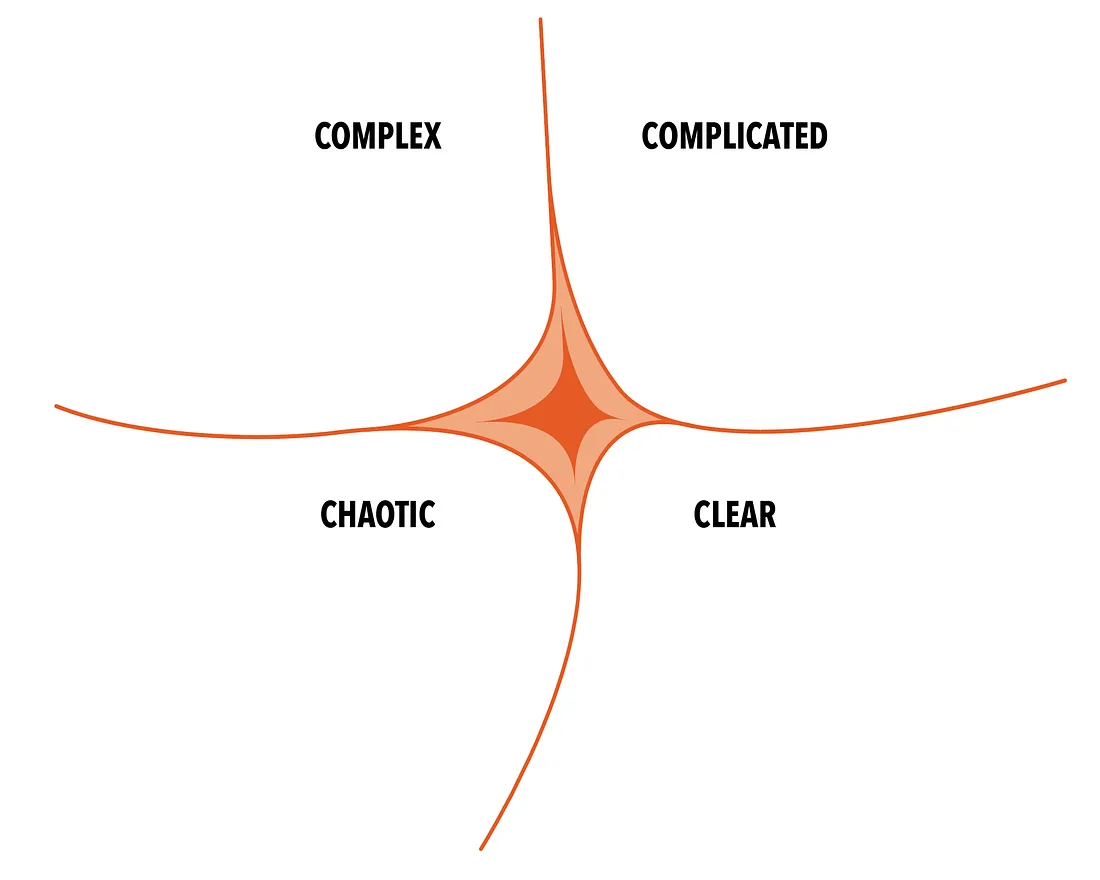 KOMPLEKSNE
KEERULINE
süsteemne mõtlemine, mustrite tabamine, kohanemisvõimelisus
andmepõhine, kriitiline mõtlemine
valdkondlik ekspertiis
KORRATUS
KAOOTILINE
SELGE
vaimne tugevus, võime kiirelt reageerida
rutiinsed otsused
protseduurireeglite järgimine
Tulevikupädevused
Lähtekohad:
UNESCO Reimagining our futures together (2021)
OECD trendid: Building the Future of Education (2022)
OECD Future of Education and Skills 2030
World Economic Forum: Future of Jobs Report 2020
LifeComp (2020)
GreenComp (2022)
Ettevõtluspädevuse mudel (2016)
Digipädevusmudel (2020)
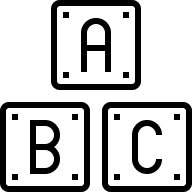 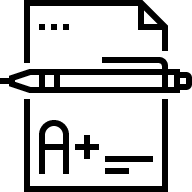 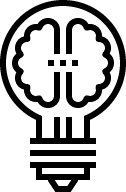 Teaduspõhise mõtlemise oskus
Õppimisoskus
Oskus saavutada vaimset ja füüsilist heaolu
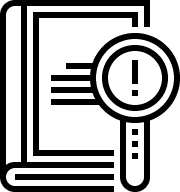 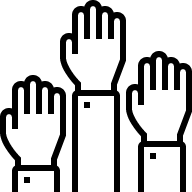 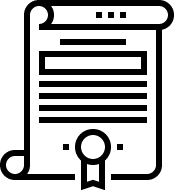 Suhtlusoskus
Toimetulekut toetavad uskumused ja hoiakud
Väärtuskasvatus
Õpetajate
Tulevikupädevused
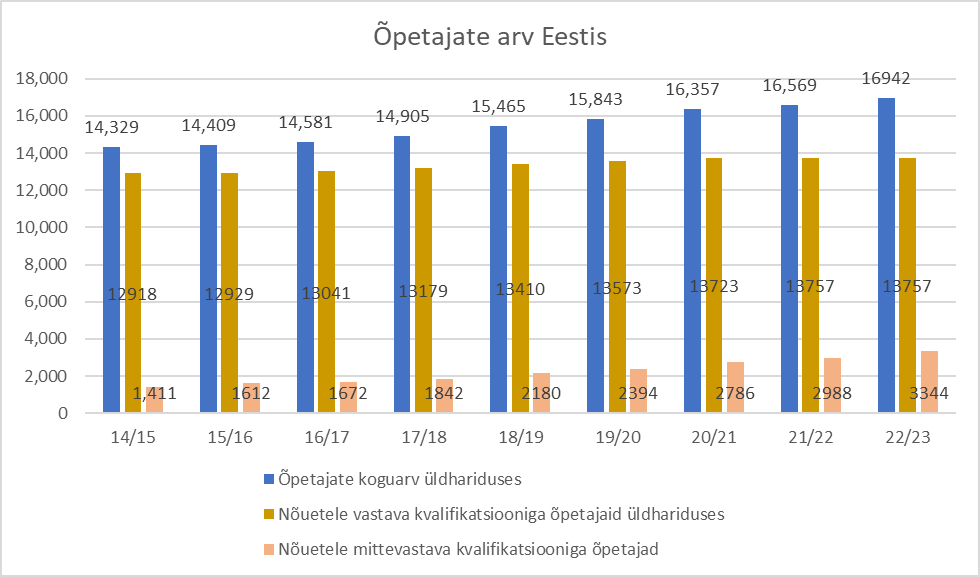 [Speaker Notes: OECD riikide õpetajatest väitis 58,1%, et nad annavad väga sageli õpilastele ülesandeid, mis eeldavad kriitilist mõtlemist. Eestis oli seesuguseid õpetajaid 46,2%. Pooled OECD riikide õpetajatest (50,1%) kasutavad tihti ka tööd väikestes rühmades, et pakkuda õpilastele võimalust lahendada ühiselt probleeme või ülesandeid. Eestis oli selliseid õpetajaid 39,5%. Veidi alla kolmandiku Eesti õpetajatest (29%) laseb õpilastel sageli või alati valida keerukate ülesannete lahendamiseks omaenda meetodi, OECD riikides teeb seda 44% õpetajatest. Peale selle, kolmandik OECD riikide õpetajatest annab õpilastele ülesandeid, millel puudub ilmselge lahendus, Eestis on selliseid õpetajaid kaks korda vähem – 16,4%.]
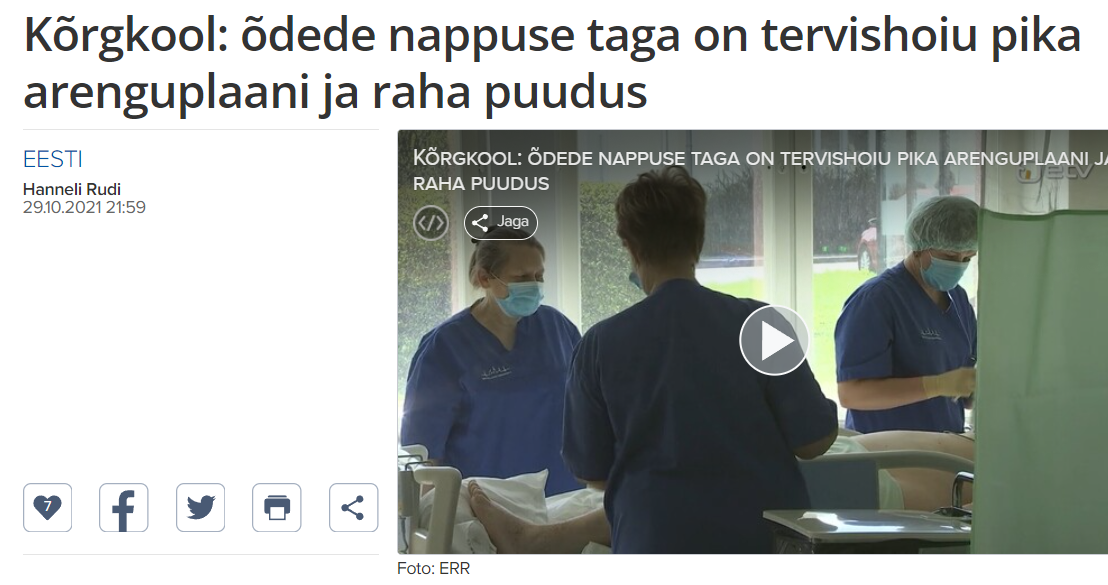 “..erinevate arvutuste järgi on Eestis puudu 2000 kuni 4000 õde..”
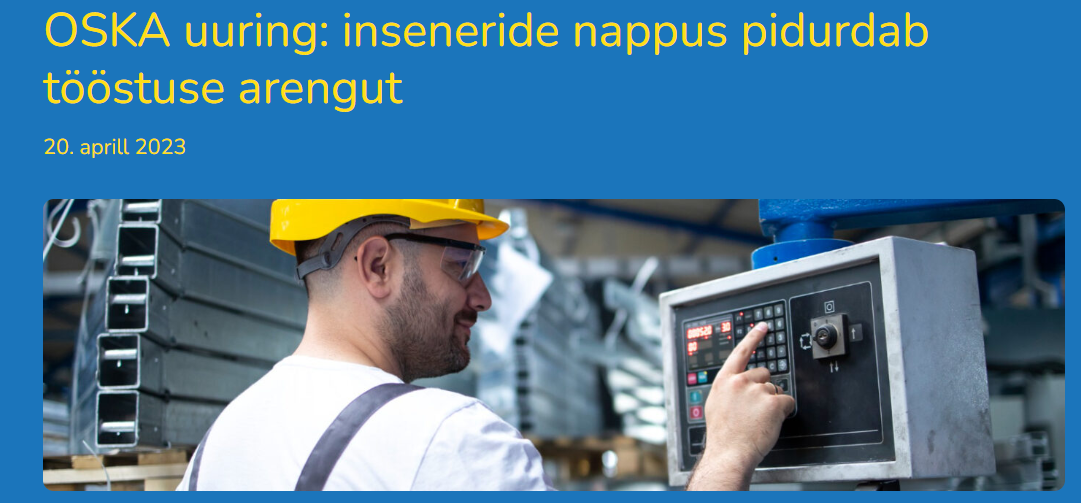 “Lähikümnendil jääb puudu ⅔ inseneridest..”
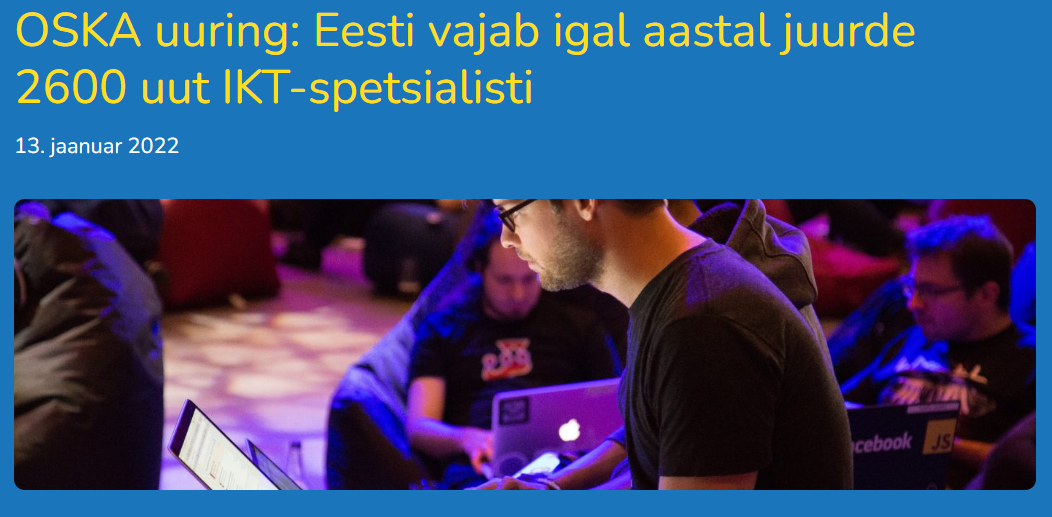 “..IKT sektor ja kõik teised majandussektorid kokku vajavad igal aastal vähemalt 2600 uut IKT spetsialisti.”
Tulevikupädevusi vajavad nii koolis töötavad õpetajad kui veel õpetajaks õppijad